Fast Track Funding & Programming
Repurposing of EPE State Aid
$20 million in EPE State Aid that has been removed from the match to federal Workforce Innovation Opportunities Act (WIOA) funds now focused on 3 initiatives:
Fast Track High School Equivalency (HSE) preparation;
National External Diploma Program (NEDP) High School Equivalency programming;
NRS Level 1 ABE students as determined on the TABE 11 & 12 assessment.
Accountability for Fast Track
National 
Reporting System

NRS
New York’s 
Reporting System

NYRS
Fast Track Math GRASP packets 
Six (6) hour intense instruction sessions 
Two x Two sessions  focus on 2 subtest topics
Test taking skills and strategies
Computer based testing skills and strategies
Fast Track High School Equivalency (HSE) Preparation
Fast Track Math GRASP Packets
Fast Track Funding
Fast Track Math GRASP Packets
The only option for Fast Track that was designed to be Distance Education

Sixteen (16) packets are available to assign to individual students

Credit is achieved when the teacher ascertains the student has mastered the skills in the packet

Packets cannot be repeated, once a packet is recorded as complete, it cannot be use again
Fast Track Math GRASP Packets
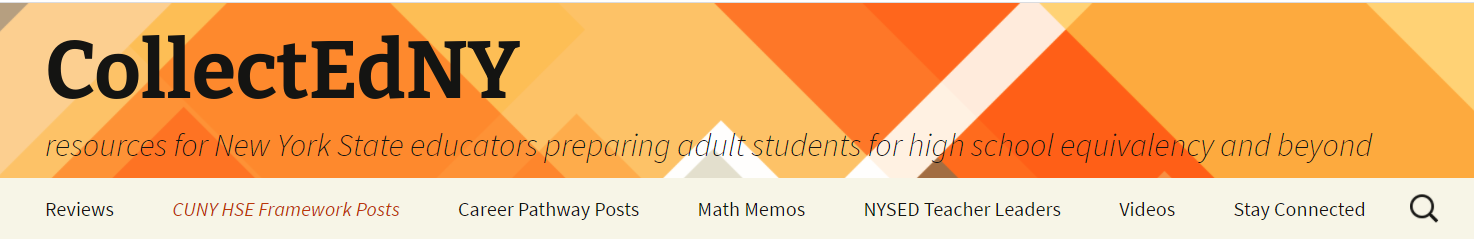 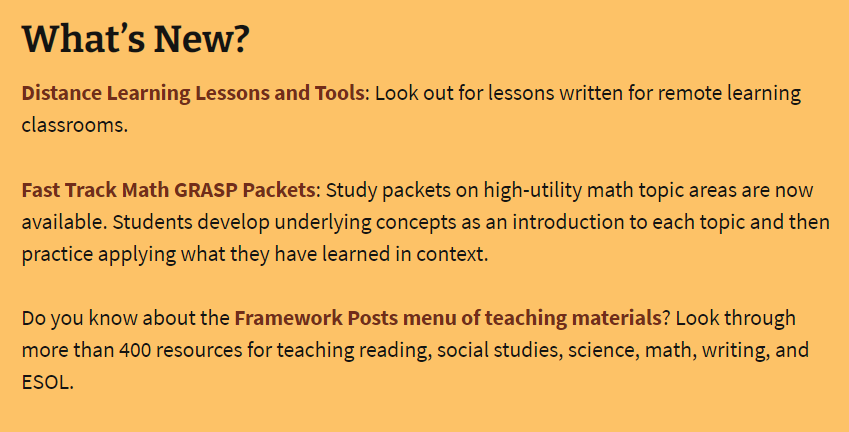 Fast Track Math GRASP Packets
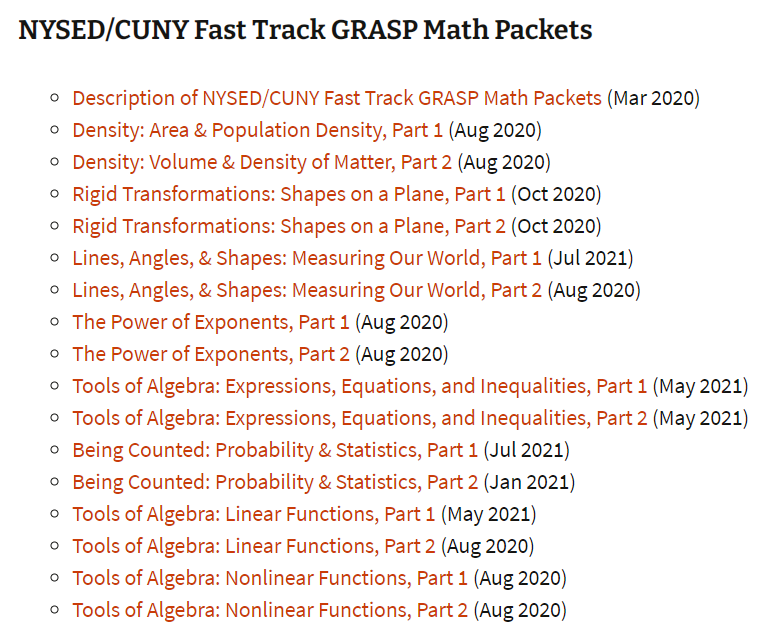 No NRS requirement that students must attend 12 hours;

No valid pre or post-test requirement;

No Measurable Skill Gain calculated; 

All participants must be tested with the HSE readiness assessment; 

No employment follow-up for students/test takers; and

No requirement for HSE diploma recipients to have employment or postsecondary training within the first year after ext.
New York’s Reporting System (NYRS)
Fast Track Students Only
Fast Track Math GRASP Packets
Fast Track Math GRASP Packets conforms to the two-week packet model;
 
Documentation of student work must be kept for each completed packet. Refer to Appendix 6;  

The instructor is responsible  for reviewing the student’s work and assessing mastery of skills;
Fast Track Math GRASP Packets
ESL students preparing to take the HSE Math subtest may receive Fast Track GRASP  Math Packets;  
  
All teachers providing Fast Track GRASP Math packets must be adult education certified or K-12 NYSED certified; 

A student roster, generated from the Instructional Offering in ASISTS must be maintained;   

Each teacher providing Fast Track Math GRASP packets must have a separate class code in ASISTS where Appendix 6 results are recorded.
Fast Track Math GRASP Packets
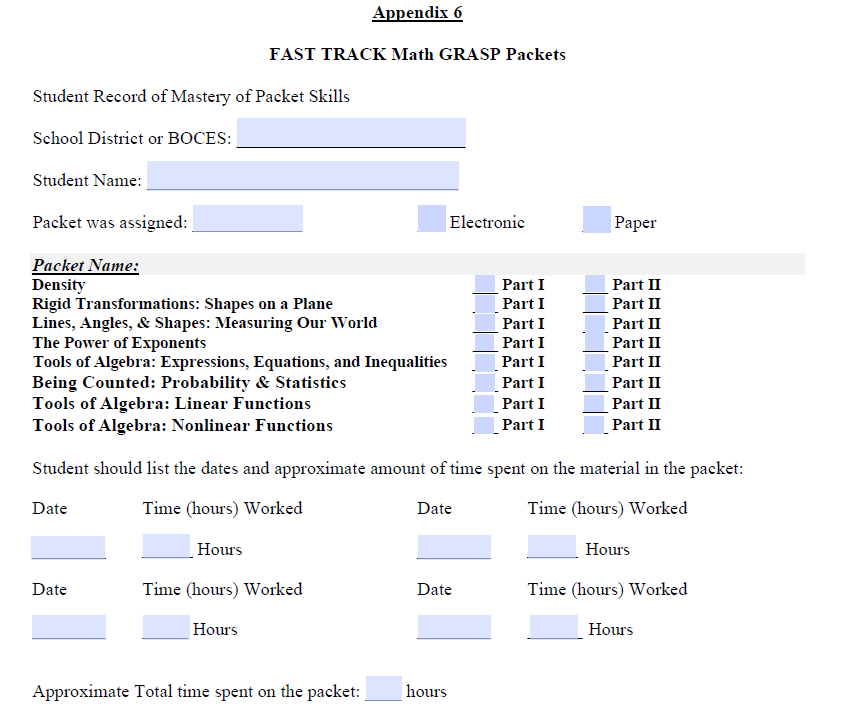 Fillable Form
Completed by the Student
Fast Track Math GRASP Packets
Appendix 6 is signed and submitted by the teacher ONLY when the teacher ascertains the student has mastered the skills in that packet
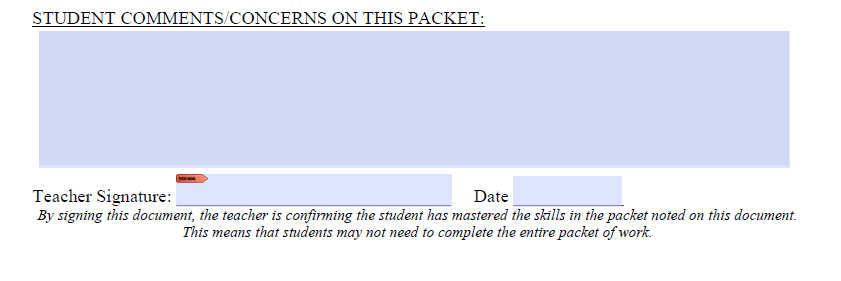 Must be Signed by the Teacher
Fast Track Math GRASP Packets
Two Packets per month maximum

Each Appendix 6 signed by the teacher is credited 24 contact hours in ASISTS

A “4” is entered into a Fast Track Math GRASP class in ASISTS

That “4” is automatically multiplied by 6 for a total of 24 contact hours

Program enters an “8” in that month for attendance

That “8” is automatically multiplied by 6 for a total of 48 contact hours
Fast Track Math GRASP Packets
Instructional Offering
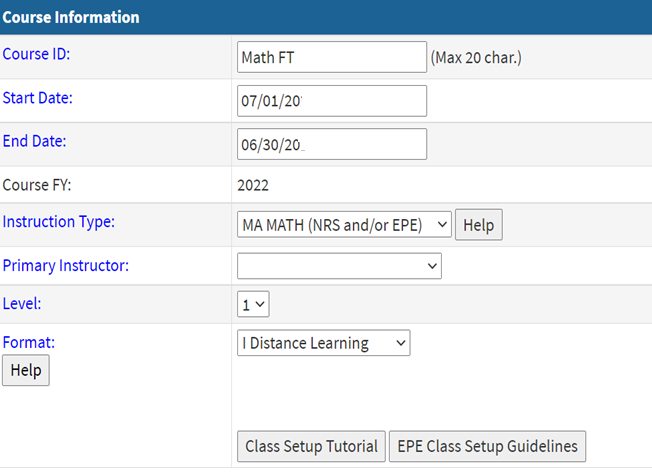 Fast Track Math GRASP Packets
Instructional Offering
Funding Source must be 
EPE Fast Track
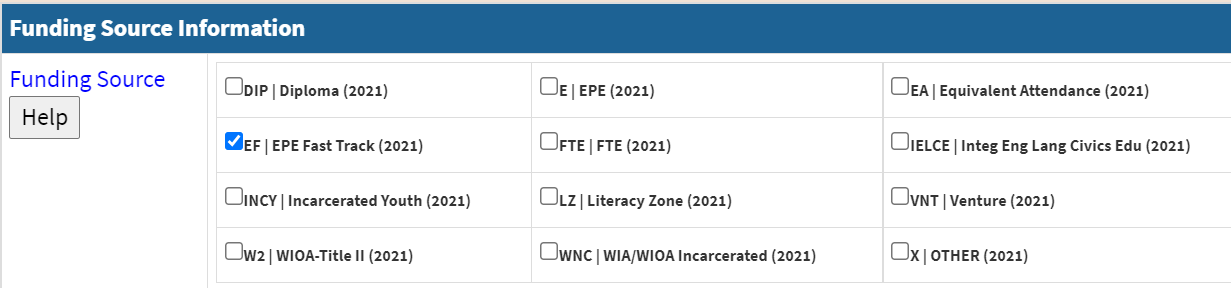 Fast Track Math GRASP Packets
Attendance
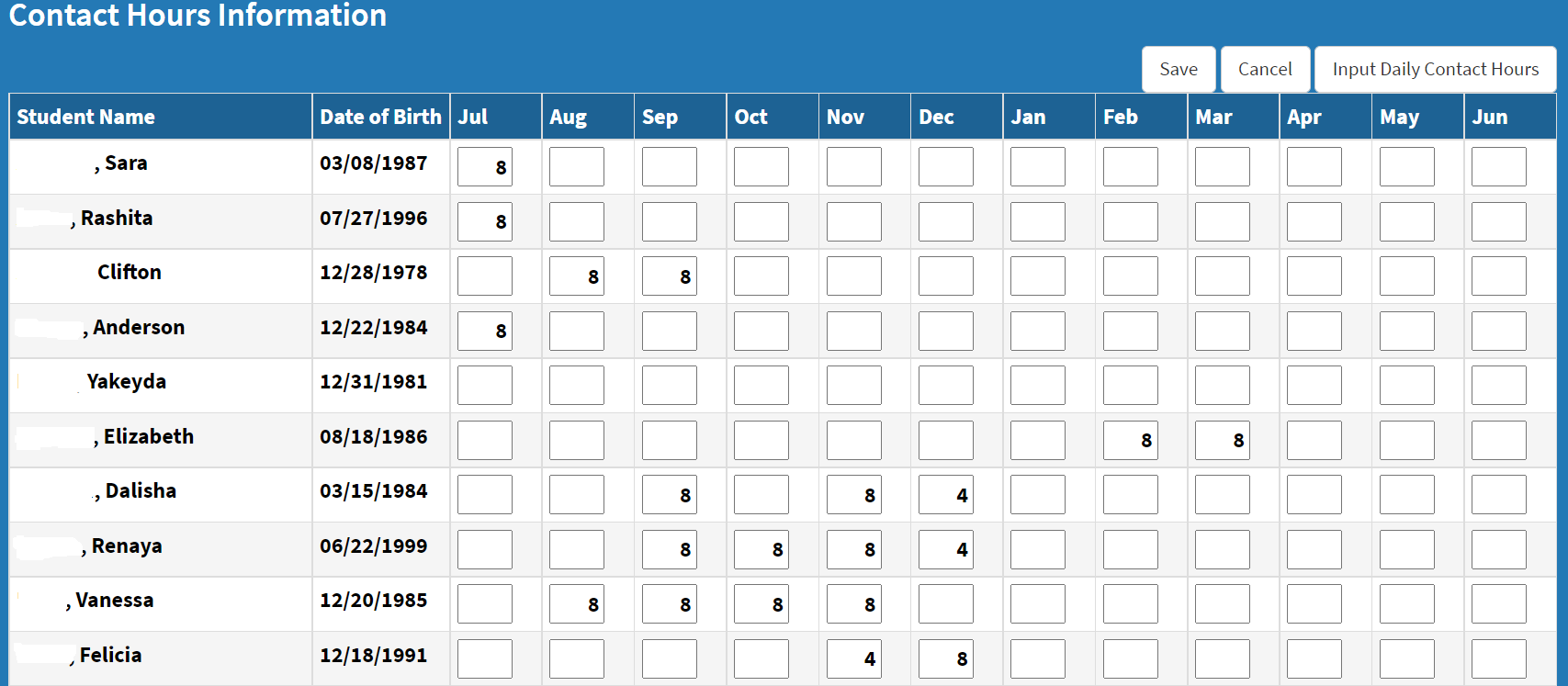 Fast Track Math GRASP PacketsTutoring
6 Hours of in-person tutoring per week

Must be focused on the math skills represented in the packets

Recorded as traditional classroom attendance in ASISTS
Fast Track Math GRASP PacketsTutoring
Can be enrolled in either GRASP, SMART, or ESL AND Fast Track Math GRASP Program

However

A maximum COMBINED total of 6 hours of tutoring per week if enrolled in GRASP, SMART, or ESL AND Fast Track Math GRASP Program
Fast Track Math GRASP Packets
Instructional Offering for 
Tutoring
Funding Source must be 
EPE Fast Track
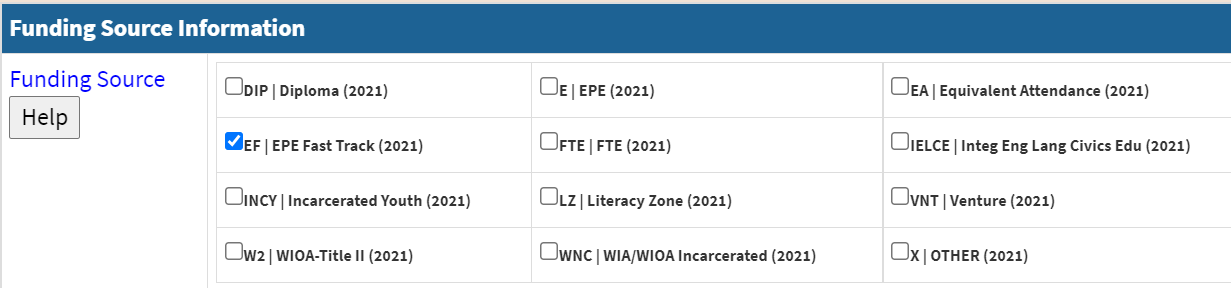 Fast Track Math GRASP Program
Tutoring Class
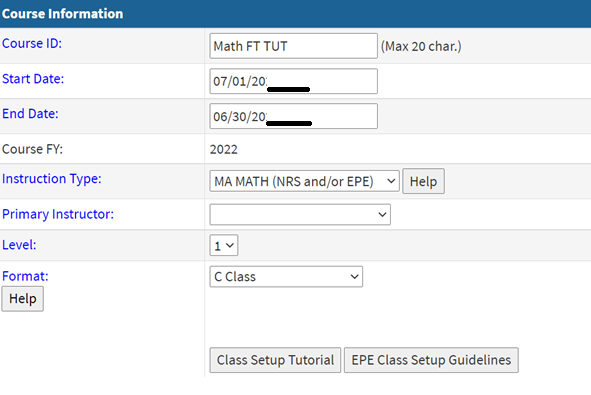 Fast Track Math GRASP Program
Tutoring Attendance
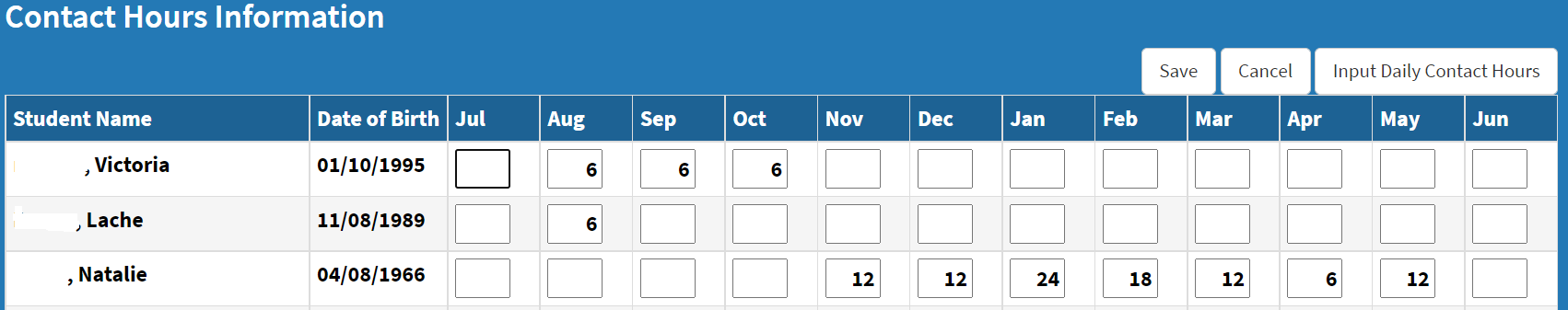 Fast Track Math GRASP Packets
Reminder:
Cannot repeat a packet once an Appendix 6 has been recorded in ASISTS
There are 16 packets
ASISTS tracks the packets over fiscal years
Packets were introduced in November 2018
All Appendix 6 documents are subject to audit
Must be audit ready and be provided upon request from the AEPP office, Accountability office or RAEN office
Fast Track Math GRASP Packets
Reminder:
Packets must remain as they are issued

Can be provided in print or electronically

Students can access the packets directly from CollectEdNY.org
Fast Track Math GRASP Packets
Reminder:
Teachers may choose to use lessons from the packets in the classroom 
In those cases, the packets cannot subsequently be assigned to those students 

Teachers may choose to design classroom lessons that mirror the skills in each packet but do not duplicate the lesson directly from the packet
QUESTIONS?
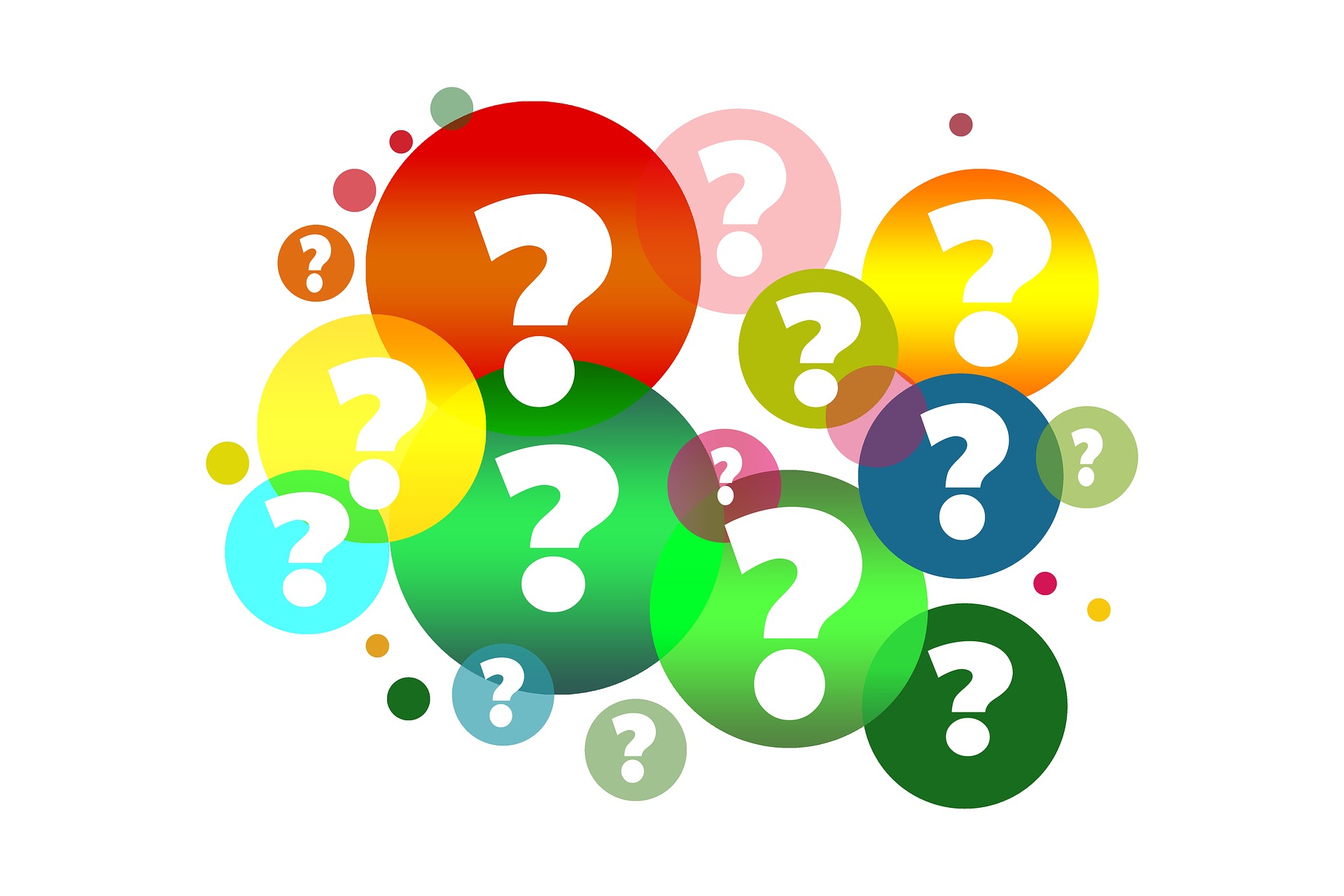